UNIVERSIDAD DE LAS FUERZAS ARMADAS - ESPE 

DEPARTAMENTO  DE CIENCIAS ECONÓMICAS, 
ADMINISTRATIVAS Y DE COMERCIO

CARRERA DE INGENIERÍA EN FINANZAS Y AUDITORÍA

Proyecto de titulación previo a la obtención del título de:
 INGENIERO EN FINANZAS, CONTADOR PÚBLICO – AUDITOR

AUTOR: REINOSO GUALOTUÑA, DIANA CAROLINA

TEMA: ANÁLISIS DE LA SITUACIÓN ECONÓMICA DE LAS MICROEMPRESAS EN LOS SECTORES RURALES DEL CANTÓN RUMIÑAHUI Y PROPUESTA PARA MEJORAR LOS INGRESOS ECONÓMICOS
SANGOLQUÍ, ENERO 2016
“Para el logro del triunfo siempre ha sido indispensable pasar por la senda de los sacrificios.”

Simón Bolívar
Objetivos
Objetivos Específicos
CAPÍTULO I: 
ÁNALISIS MACROENTORNO Y MICROENTORNO
PRODUCTO INTERNO BRUTO
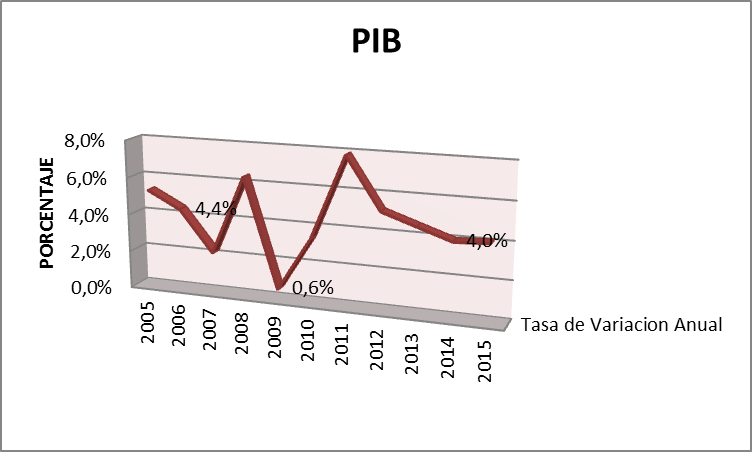 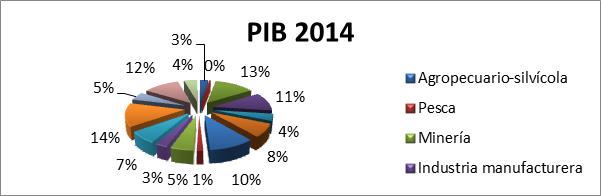 [Speaker Notes: . La evolución del PIB para el ecuador en este año 2015, será afectada directamente por la caída del precio del petróleo y la apreciación del dólar en los mercados internacionales.]
INFLACIÓN - RIESGO PAÍS
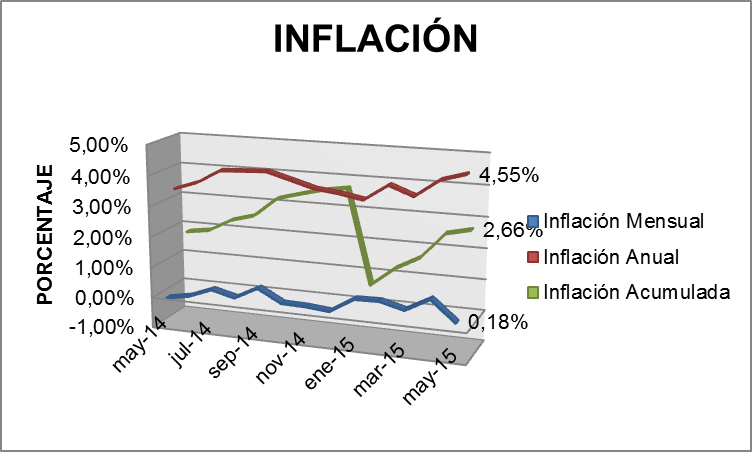 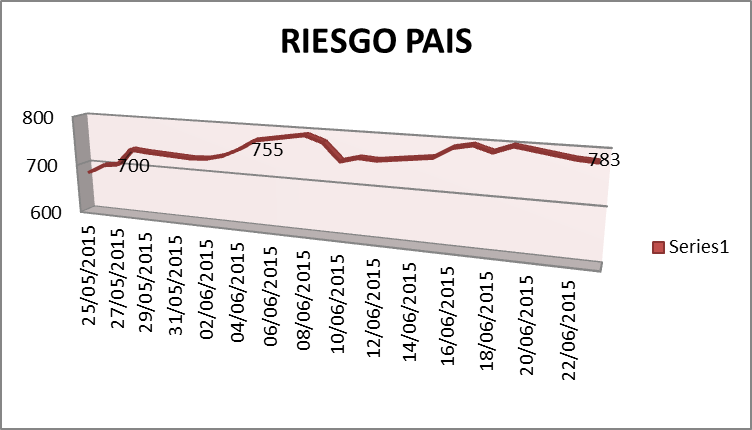 TASAS DE INTERÉS
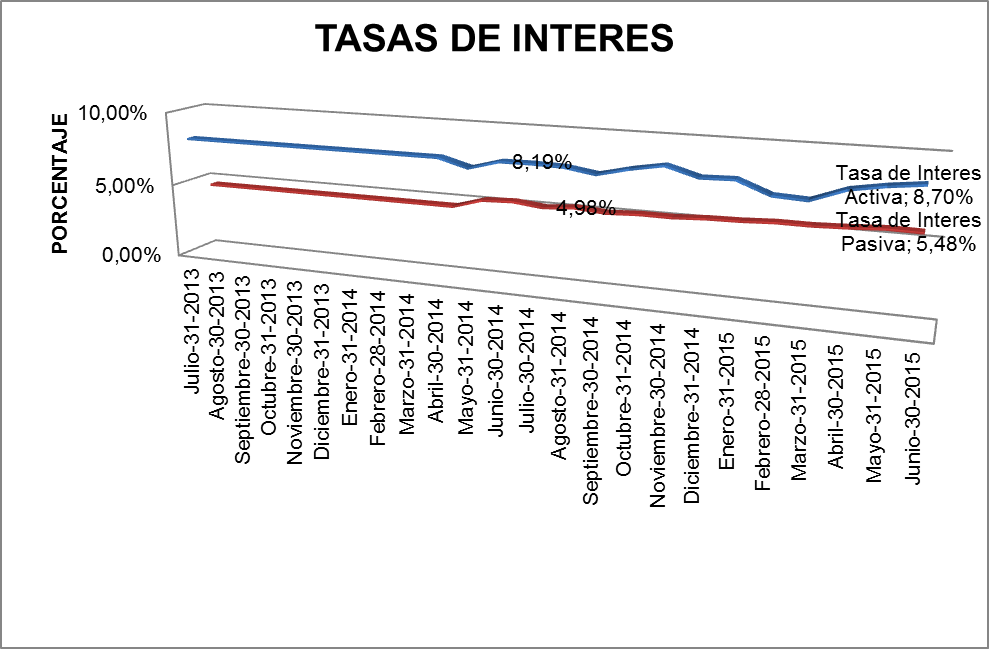 POBLACIÓN ECONÓMICAMENTE ACTIVA
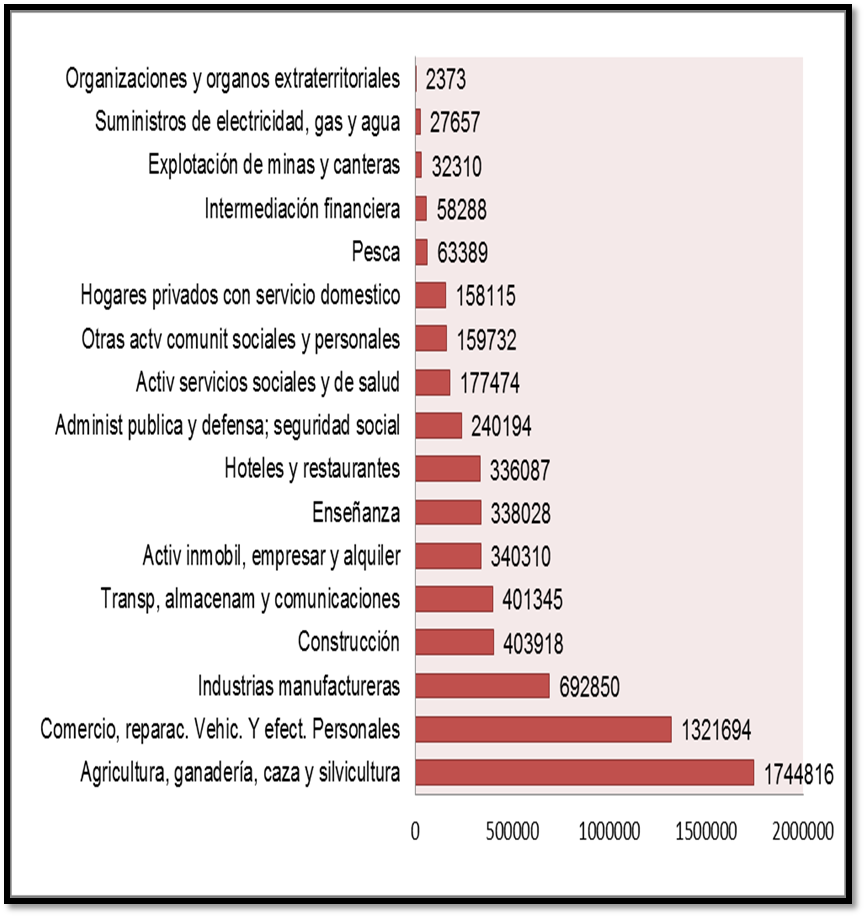 [Speaker Notes: La actividad económica que desempeña la mayoría de la población en el Ecuador es la agricultura, ganadería, caza y silvicultura; convirtiéndose en si la actividad económica principal según el PEA, generando mayor fuentes de trabajo y de ingresos a nivel nacional.]
ORGANIZACIÓN TERRITORIAL DEL CANTÓN RUMIÑAHUI
[Speaker Notes: El cantón Rumiñahui se encuentra constituido dentro de su cabecera cantonal Sangolquí por tres parroquias urbanas: San Pedro de Taboada, San Rafael, la parroquia Matriz Sangolquí y dos parroquias rurales Cotogchoa y Rumipamba.]
POBLACIÓN EN EDAD DE TRABAJAR (PET)
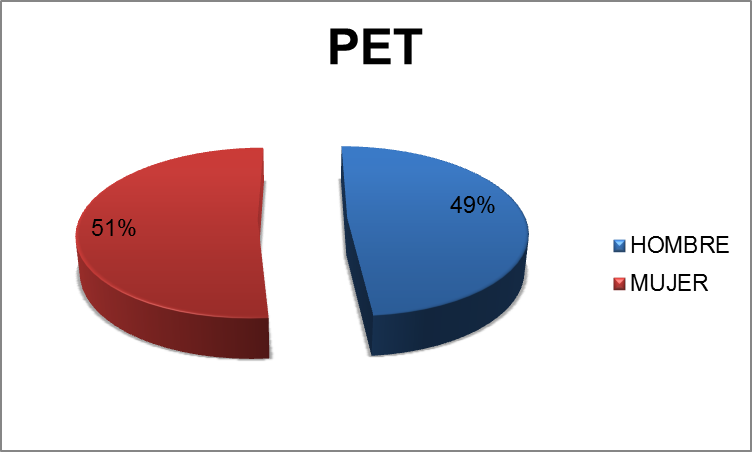 POBLACIÓN ECONÓMICAMENTE ACTIVA (PEA)
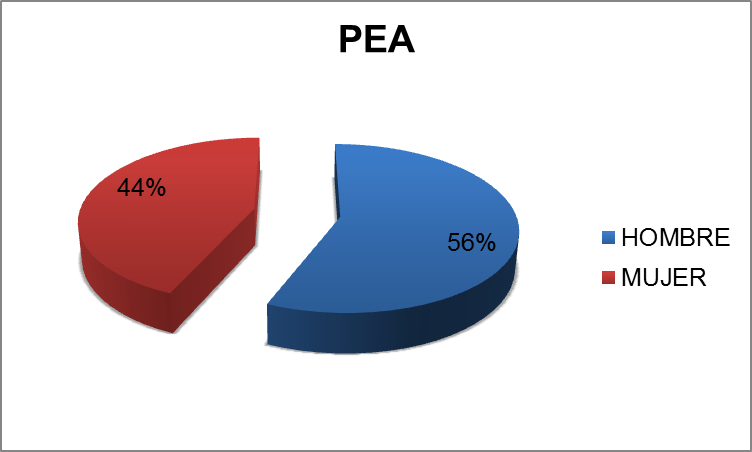 [Speaker Notes: La PEA en el cantón Rumiñahui corresponde a 41.266 personas mayores de 10 años por tipo de actividad. El 56,66% corresponden a hombres y el 43,34% a mujeres.]
POBLACIÓN OCUPADA POR RAMA DE ACTIVIDAD (PORA)
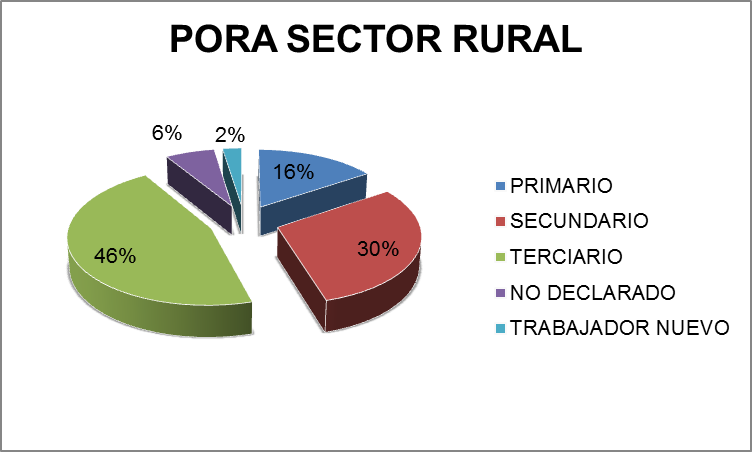 PEA POR ACTIVIDADES ECONÓMICAS Cantón Rumiñahui - censos 1990, 2001, 2010
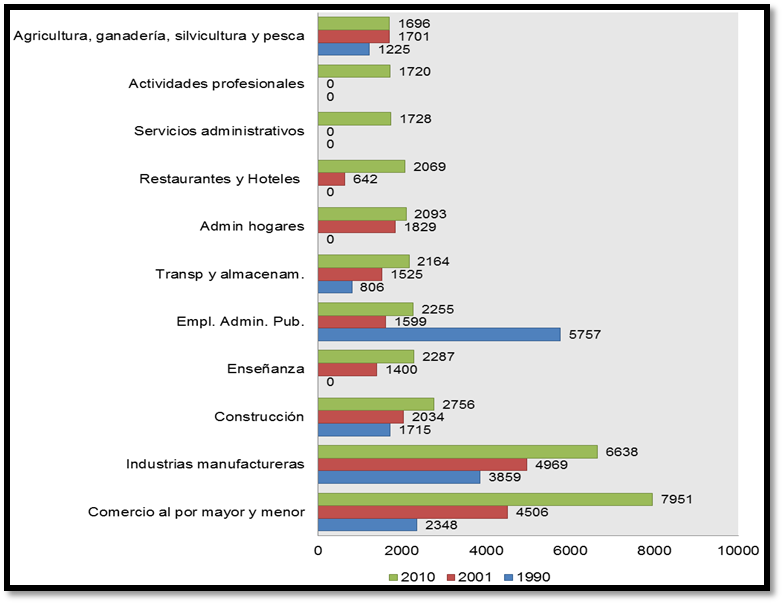 Capítulo ii: 
DIAGNÓSTICO DE LA SITUACIÓN ECONÓMICA DE LAS MICROEMPRESAS  EN LOS SECTORES RURALES DEL CANTÓN RUMIÑAHUI
AGRICULTURA, GANADERÍA, SILVICULTURA Y PESCA
USO DEL SUELO
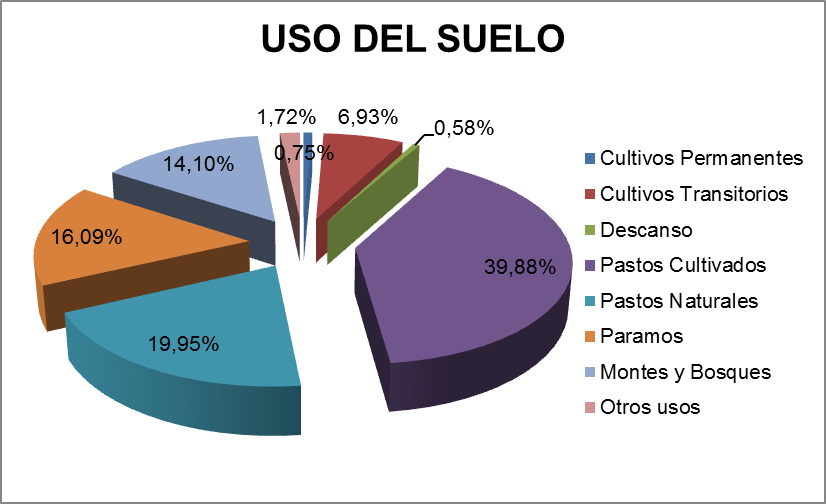 ORIGEN PRINCIPAL DE INGRESOS
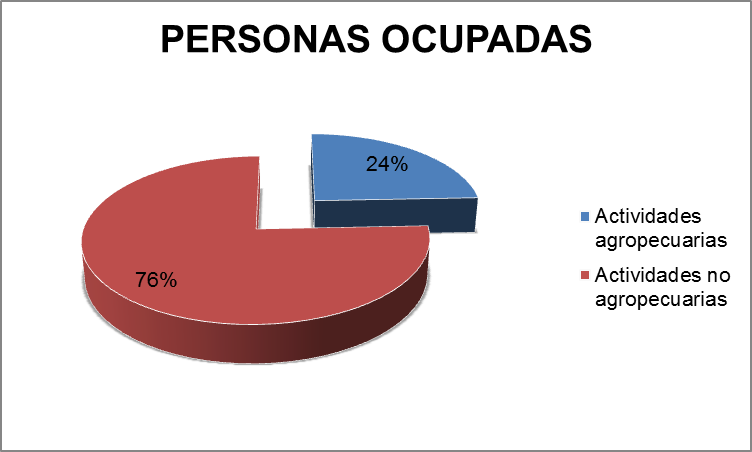 AGRICULTURA
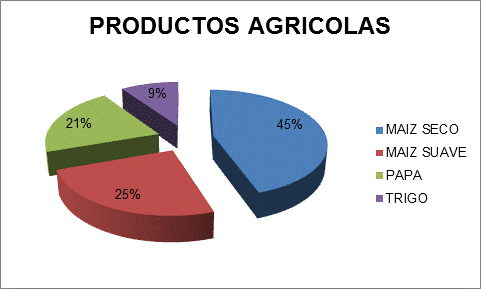 GANADERÍA
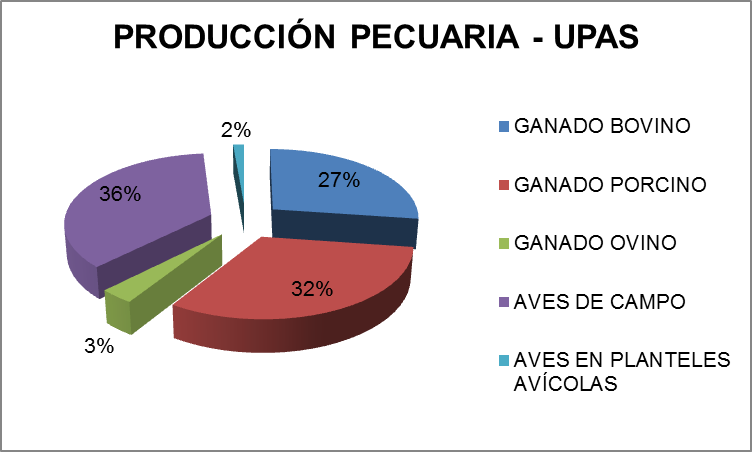 Amenazas Y RIESGOS PARA LAS ACTIVIDADES ECONÓMICAS
FUENTES DE FINANCIAMIENTO PARA LAS ACTIVIDADES AGROPECUARIAS – CANTÓN RUMIÑAHUI
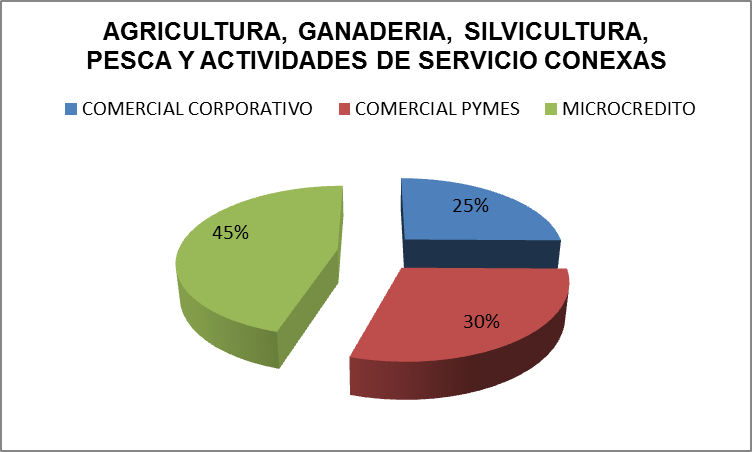 Corporación financiera nacional - 2012
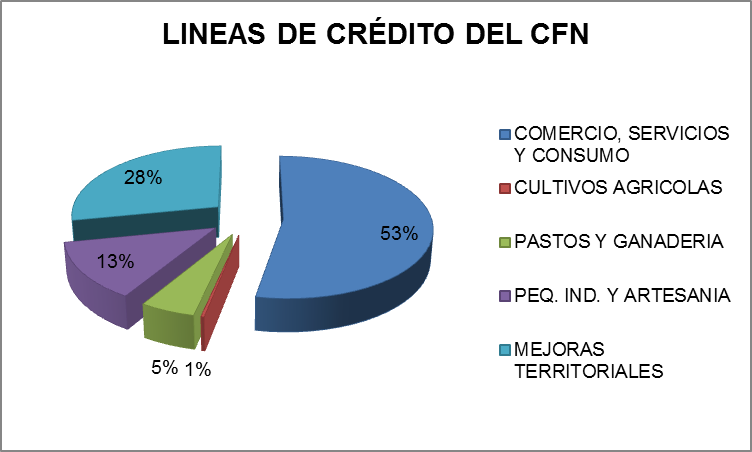 CAPITULO III
 
ANÁLISIS DE LA SITUACIÓN ECONÓMICA DE LAS MICROEMPRESAS EN LOS SECTORES RURALES DEL CANTÓN RUMIÑAHUI  Y PROPUESTA PARA MEJORAR LOS INGRESOS ECONÓMICOS
CARACTERÍSTICAS DE LAS ACTIVIDADES PRODUCTIVAS
Uso de la Tierra – Cantón Rumiñahui 2013
PRINCIPALES ACTIVIDADES ECONÓMICAS DE LA AGRICULTURA
CULTIVOS PLANTADOS EN LA PROVINCIA DE PICHINCHA Y EL CANTÓN RUMIÑAHUI AÑO 2013
COSTOS DE PRODUCCIÓN DE LAS ACTIVIDADES AGRÍCOLA EN LOS SECTORES RURALES DEL CANTÓN RUMIÑAHUI
PRINCIPALES ACTIVIDADES ECONÓMICAS PECUARIAS DEL CANTÓN RUMIÑAHUI
CAPACIDAD DE PRODUCCIÓN GANADERA DEL PECUARIAS RUMIÑAHUI - 2013
COSTOS DE PRODUCCIÓN DE LAS ACTIVIDADES PECUARIAS EN LOS SECTORES RURALES DEL CANTÓN RUMIÑAHUI
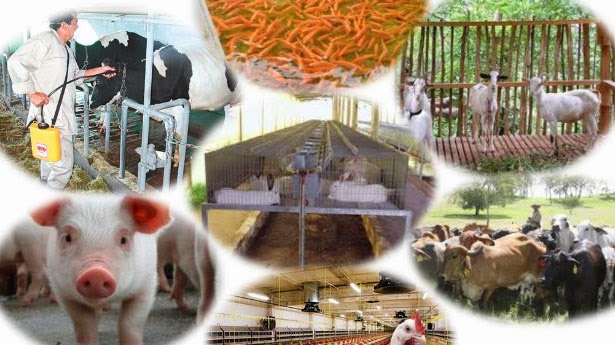 ANÁLISIS DE LAS FUENTES DE FINANCIAMIENTO
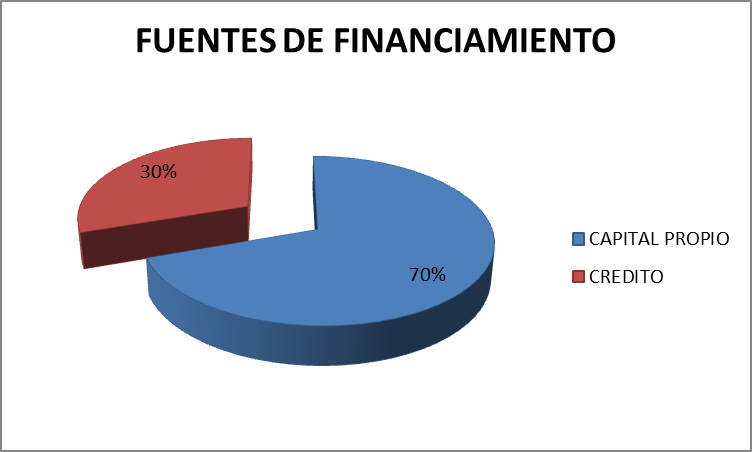 INSTITUCIONES FINANCIERAS YOFERTA DE PRODUCTOS PARA LOS MICROEMPRESARIOS
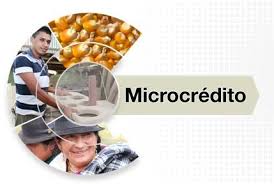 DISEÑO DE PROPUESTA PARA MEJORAR LOS INGRESOS ECONÓMICOS
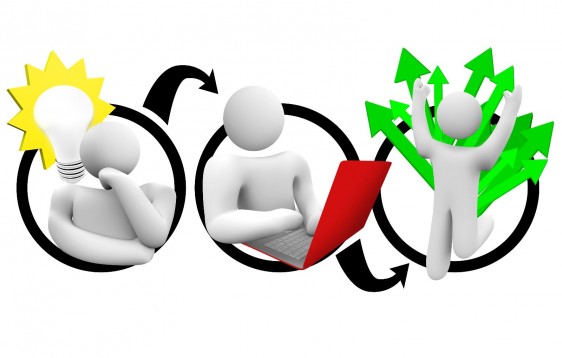 CAPÍTULO IV: 
CONCLUSIONES Y RECOMENDACIONES
CONCLUSIONES
RECOMENDACIONES
Gracias por su atención